БРЕЙН - РИНГ
Час 
занимательной 
математики
Подготовила:
Жукова Елена Николаевна, учитель математики
МОУ ВСОШ №2 г. Венева Тульской области
Правила игры
игра состоит из нескольких боев; в каждом бою принимают участие 2 команды из 6 человек: одна сидит за «красным» столом, другая — за «зелёным»;
при ответе на вопрос капитаны поднимают руку;
первый вопрос в каждом бою стоит одно очко. Если  же  обе команды отвечают неправильно, то либо ведущий оглашает правильный ответ, либо переносит этот вопрос на следующий бой, а следующий вопрос стоит уже на одно очко больше. 
если и во второй раз подряд не даётся правильный ответ, то разыгрывается 3 очка, и если правильный ответ не найден, обе команды прекращают игру. 
команда, отвечавшая правильно, получает количество очков за данный вопрос (за исключением особых случаев), а следующий вопрос стоит 1 очко. 
для победы в матче команде необходимо набрать 5 очков.
«Правило первой секунды»;    «Правило одного игрока».
2
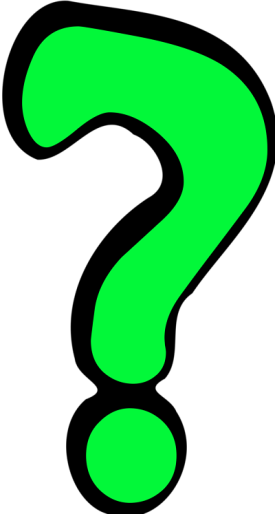 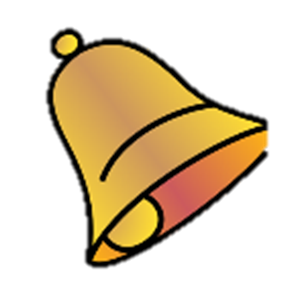 1  БОЙ
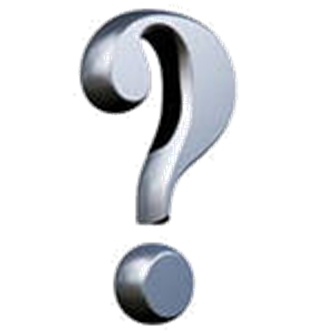 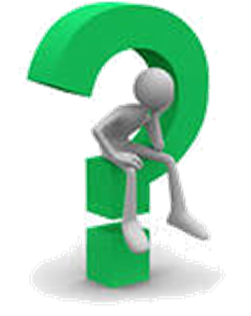 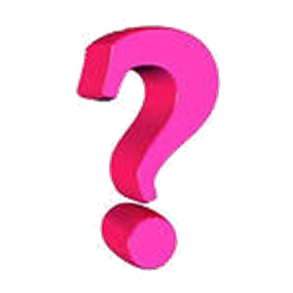 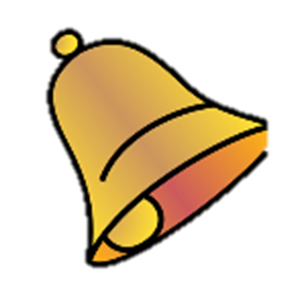 2  БОЙ
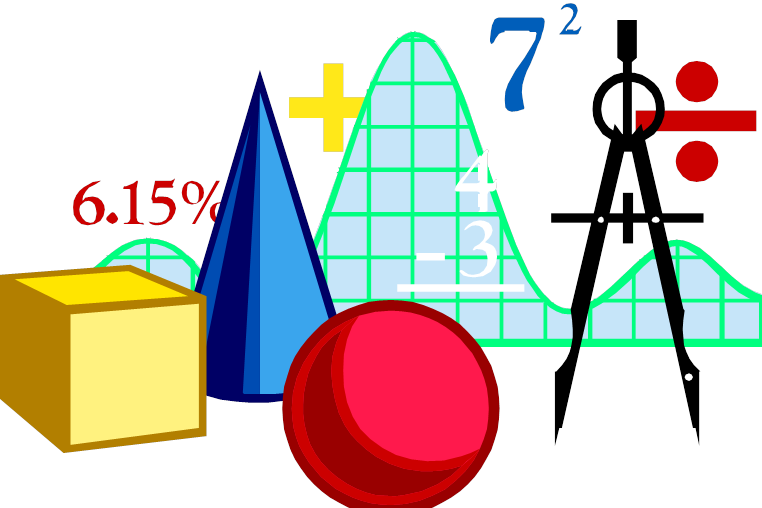 Серия
пенальти
4
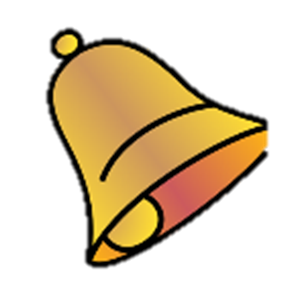 3  БОЙ
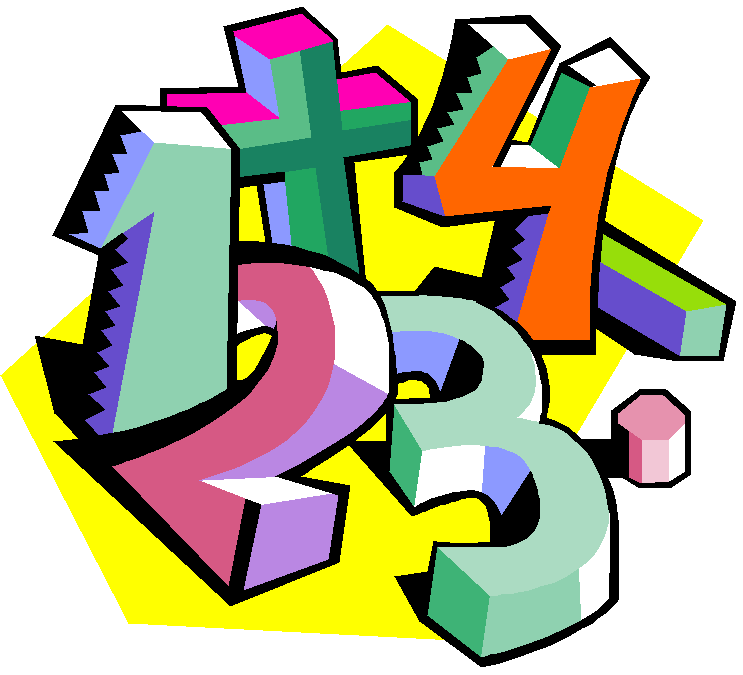 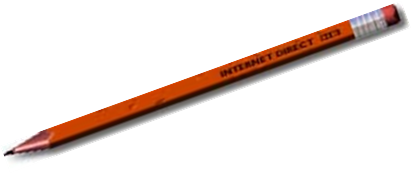 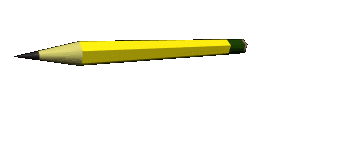 5
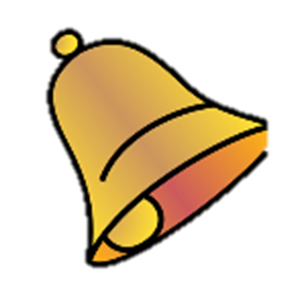 4  БОЙ
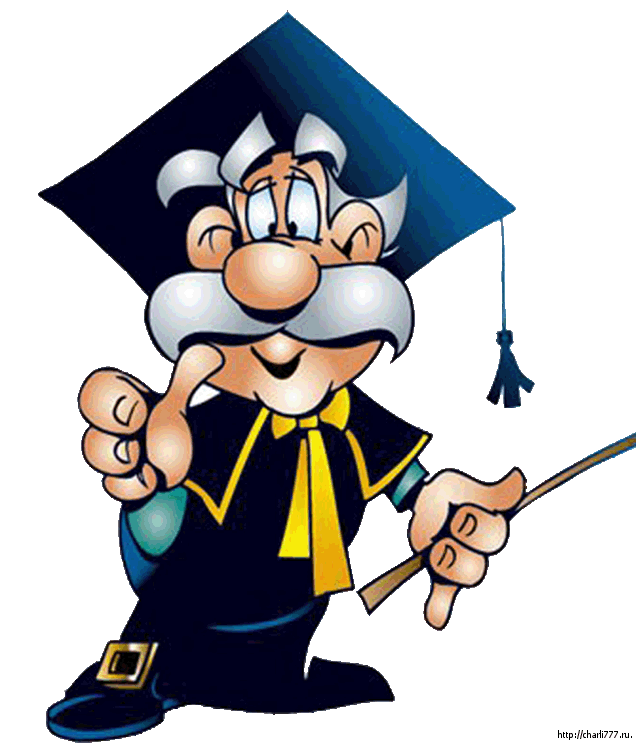 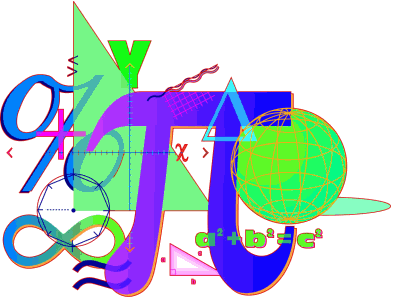 Серия
пенальти
6
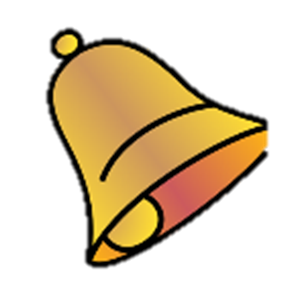 1 ФИНАЛЬНЫЙ  
БОЙ
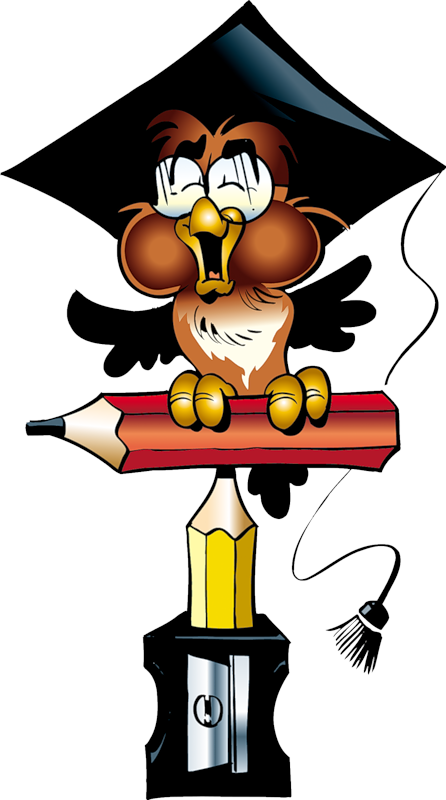 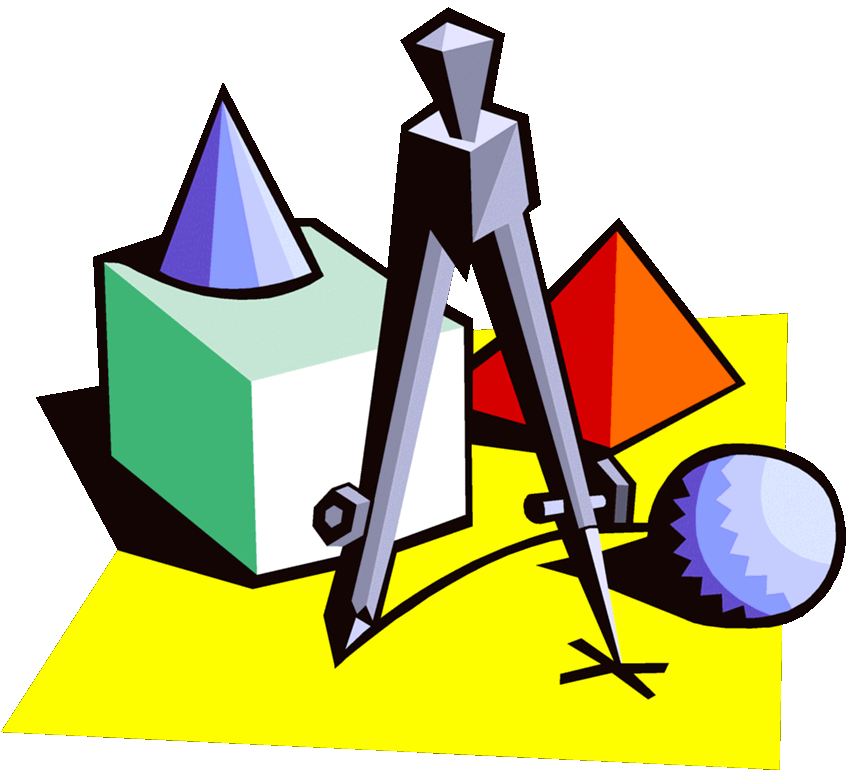 7
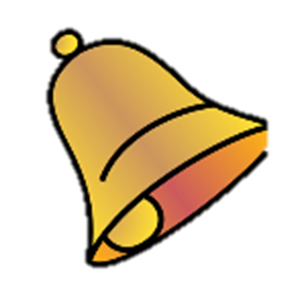 2  ФИНАЛЬНЫЙ
  БОЙ
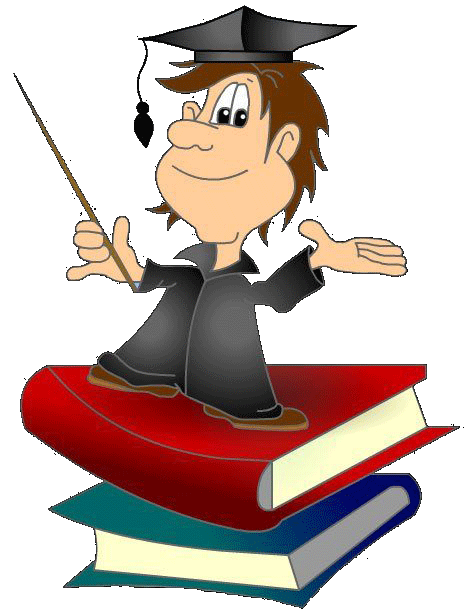 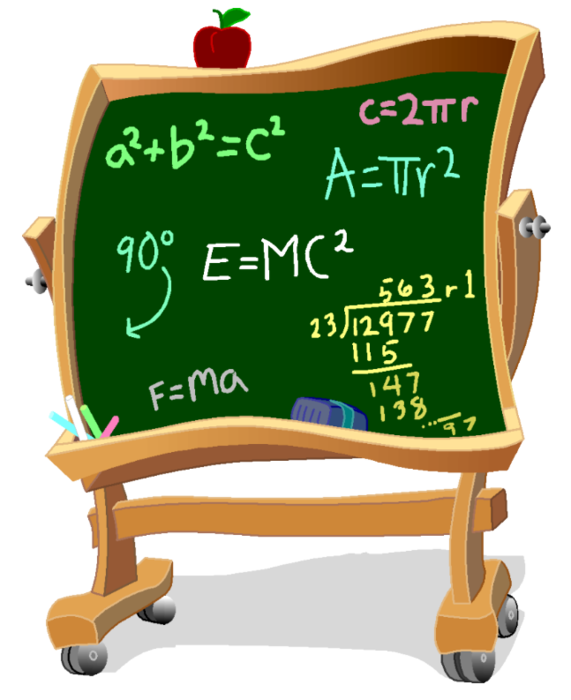 Серия
пенальти
Награждение
победителей
8
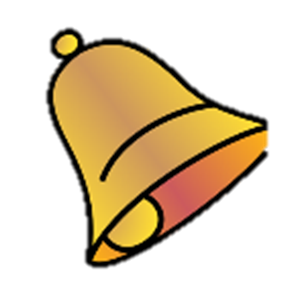 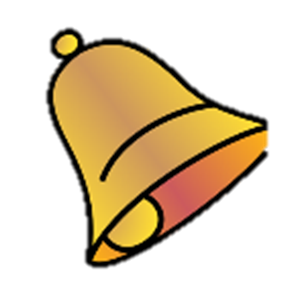 С Е Р И Я
П Е Н А Л Ь Т И
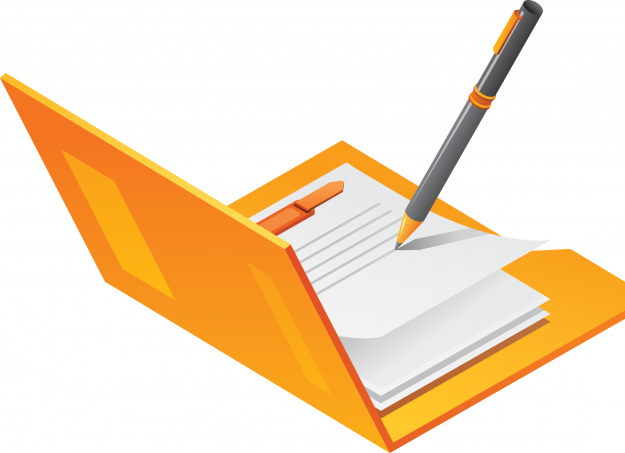 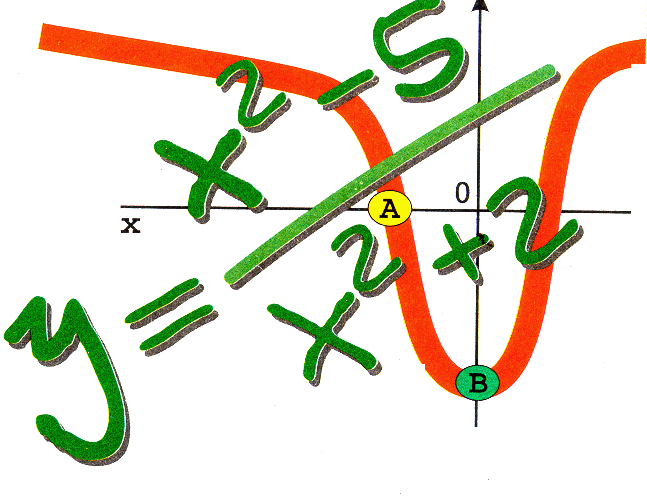 Основная
игра
9
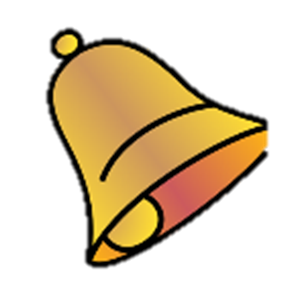 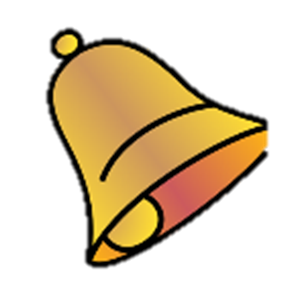 С Е Р И Я
П Е Н А Л Ь Т И
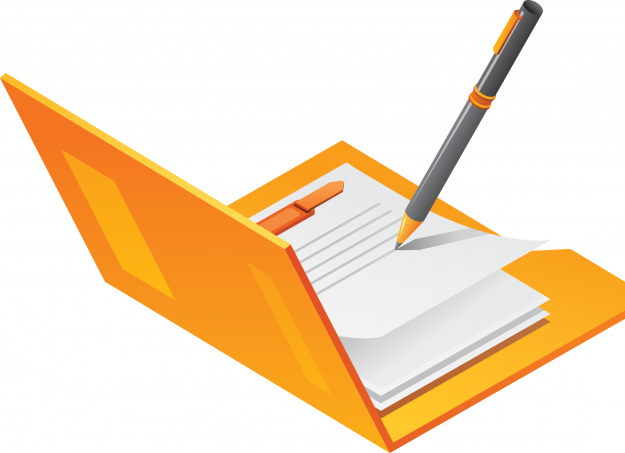 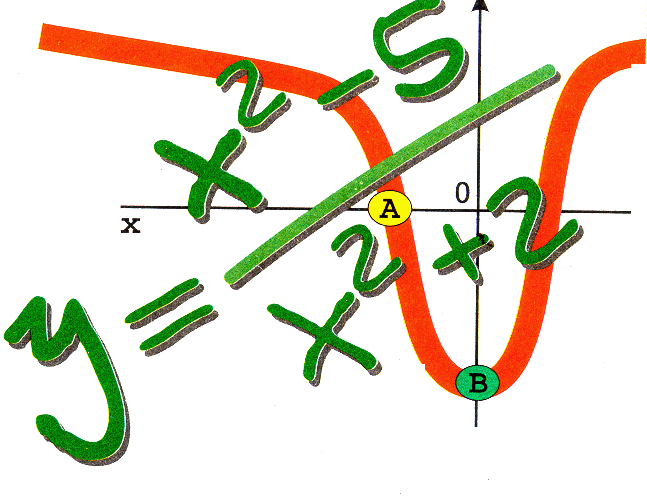 Основная
игра
10
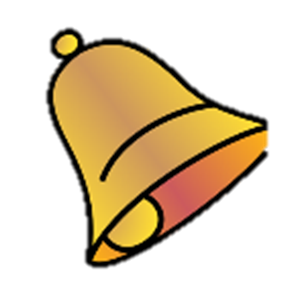 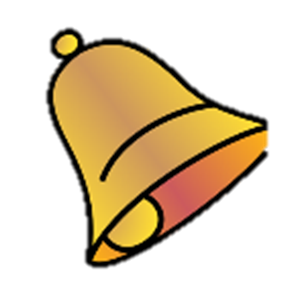 С Е Р И Я
П Е Н А Л Ь Т И
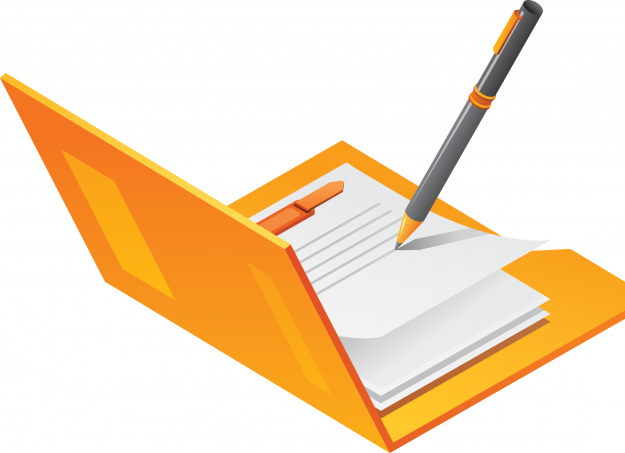 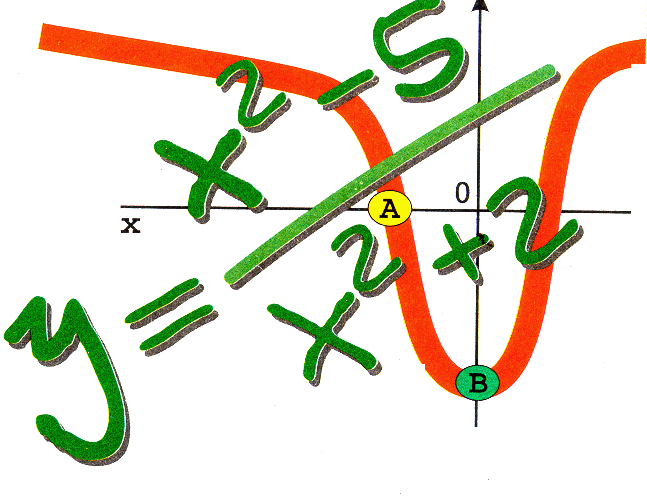 Основная
игра
11
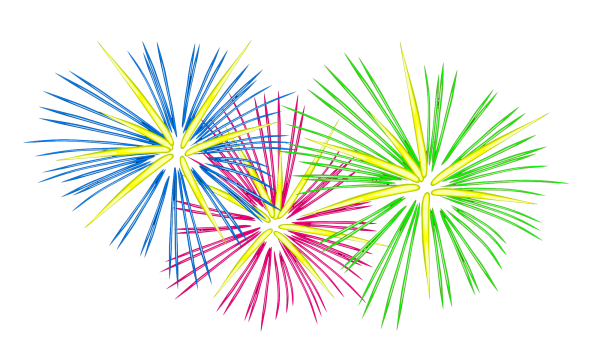 П О З Д Р А В Л Я Е М
П О Б Е Д И Т Е Л Е Й ! ! !
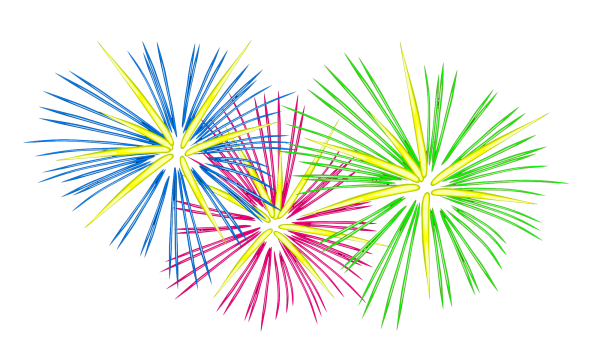 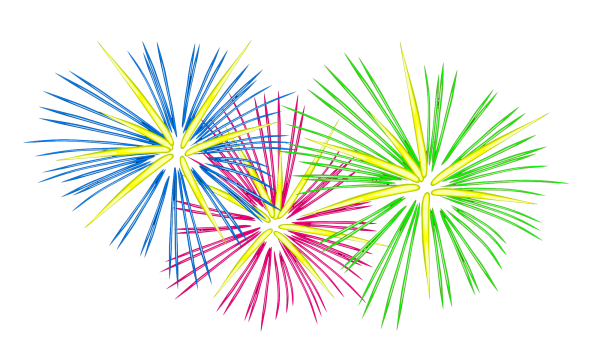 БОЛЬШОЕВСЕМСПАСИБО !!!